Sexual
                Abuse
Sexual abuse is unwanted sexual activity, with perpetrators using force, making threats or taking advantages of victims not able to give consent. (American Psychological Association)
Immediate reactions to sexual abuse include shock, fear or disbelief.
Long-term symptoms include anxiety, fear or post traumatic stress disorder.
Effort to treat sex offenders remain unpromising, psychological interventions of survivors- especially group therapy
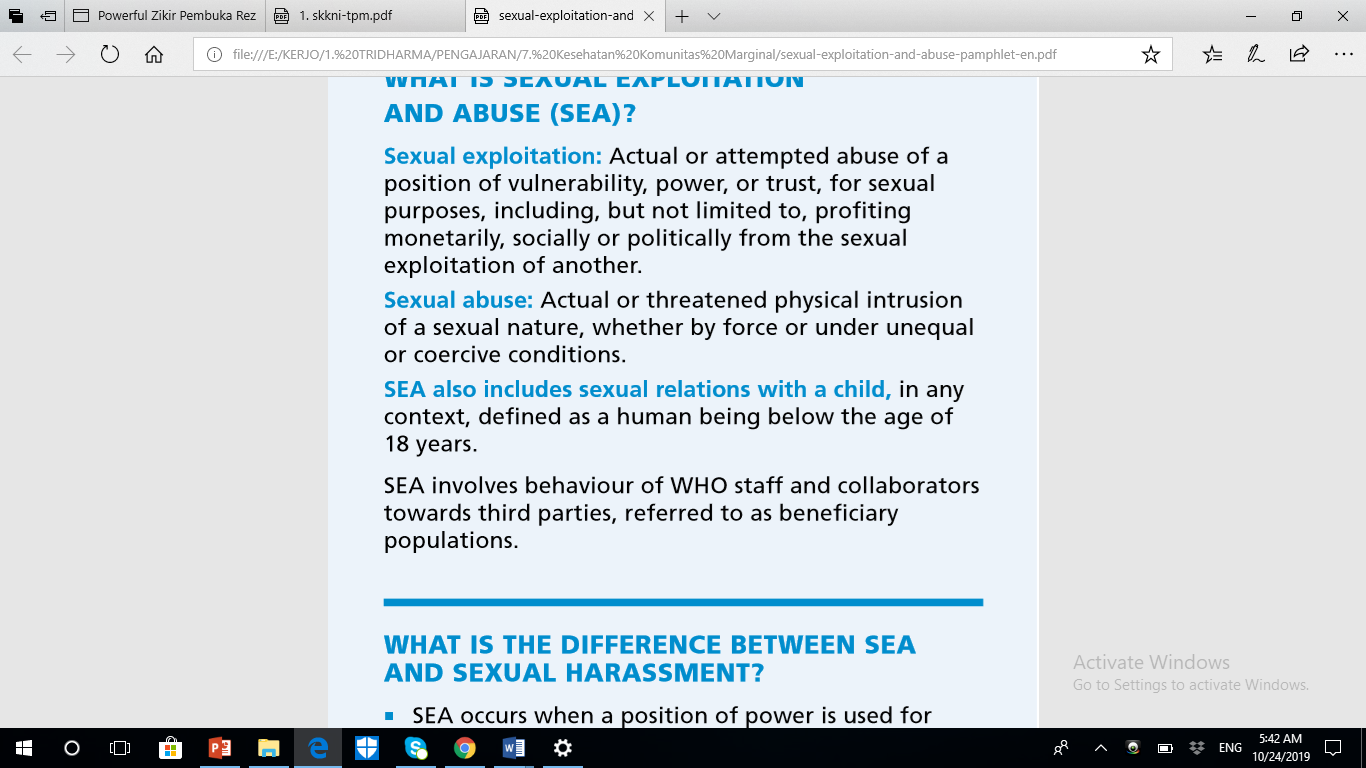 Terminology
Sexual harassment : Pelecehan Sexual
Sexual assault : Kekerasan (serangan) seksual
Sexual offending : Pelanggaran seksual
Pendidikan Seksual  sebagai salah satu upaya pencegahan berdasarkan aspek 
Agama
Psikologi
Pendidikan